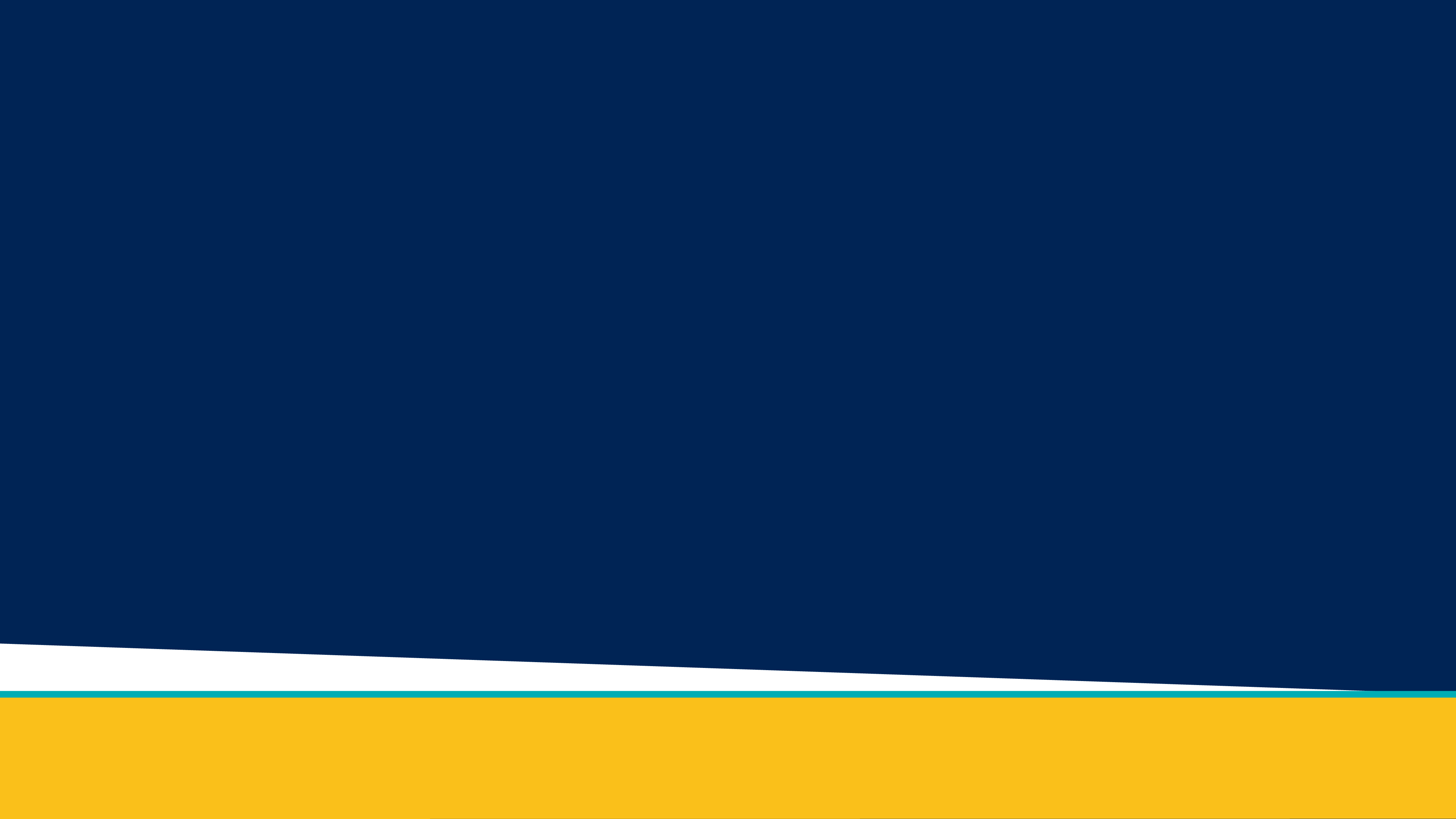 2025 Undergraduate Symposium
Friday, April 25, 2025
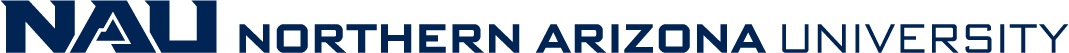 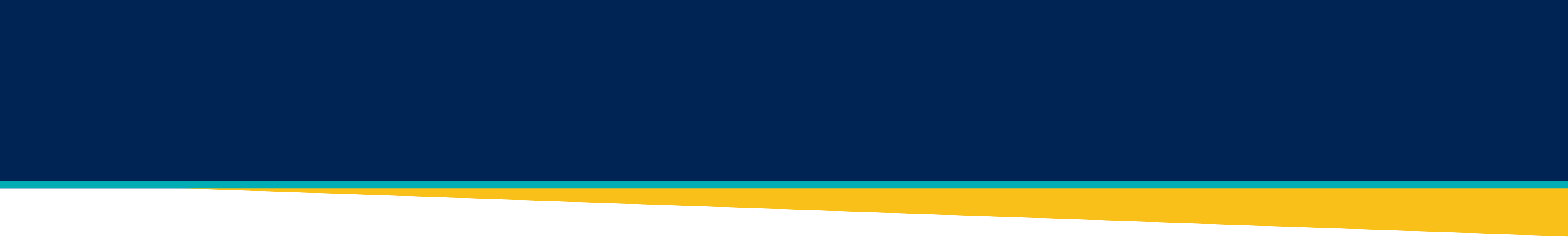 Why present?
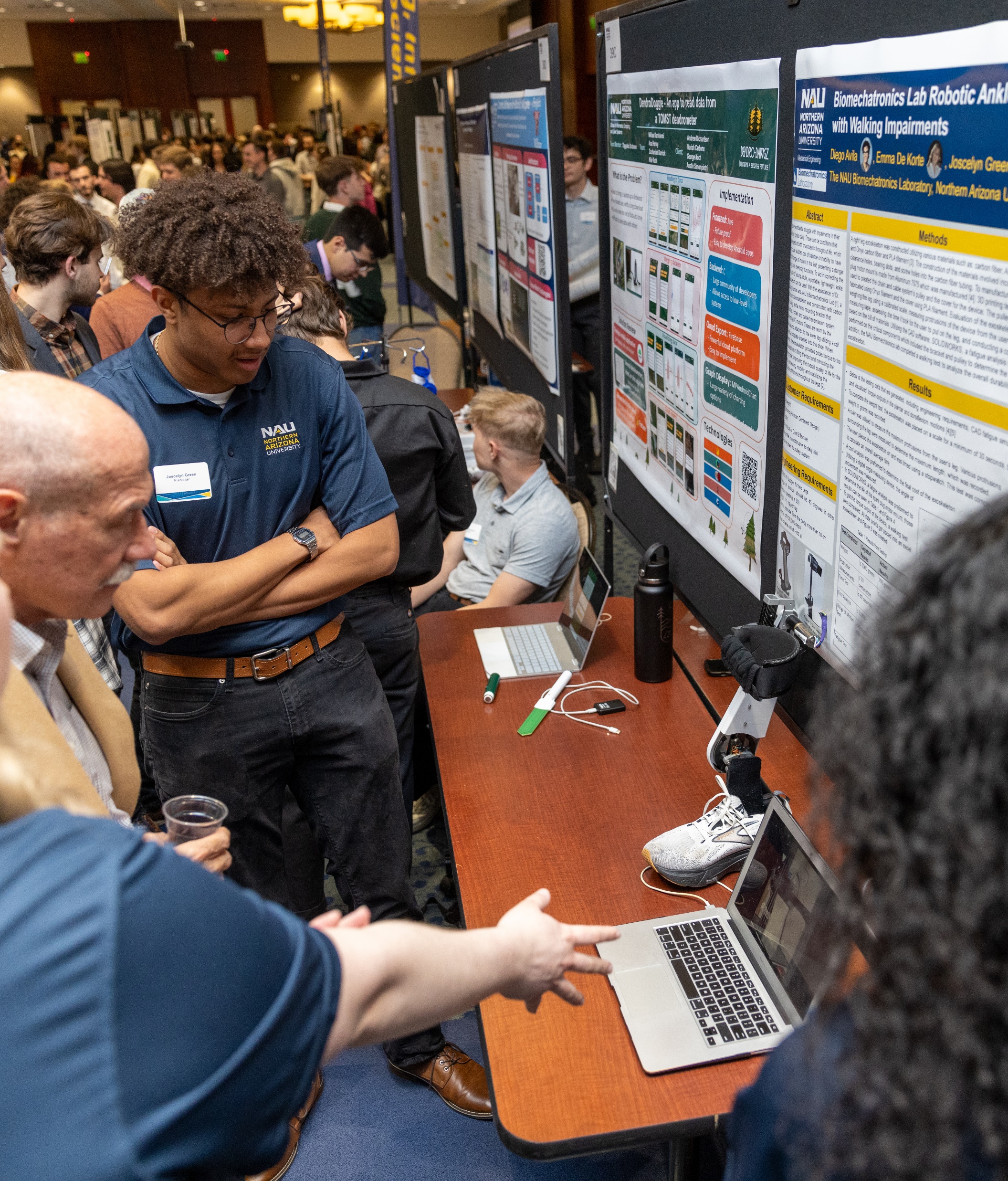 1
For continued personal and professional development
Show off your hard work to members of the community, industry representatives, faculty, and other students
You never know when you will make that valuable connection that could impact your future!
Gain new perspective on your work by getting feedback from others
Great addition to your resumé and talking point in interviews
2
3
4
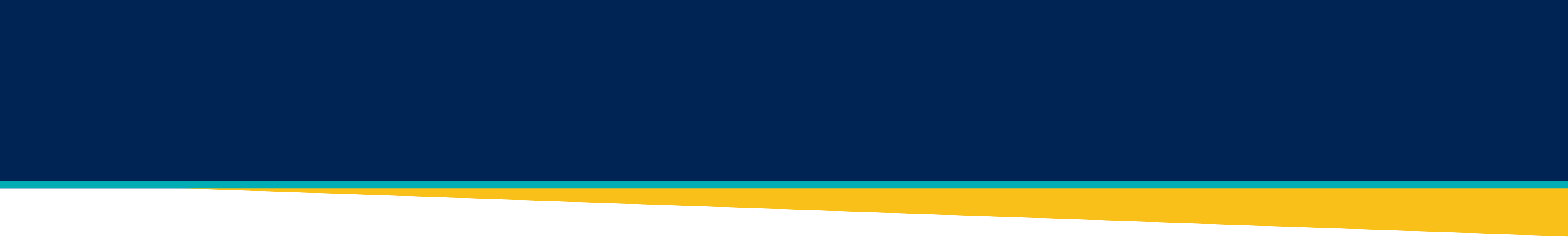 Why attend?
Learn about exciting research taking place across all disciplines at NAU

Engage in thought-provoking conversations with researchers about their work

Get ideas for your own future projects or capstone

See what it takes to present, in case you have the opportunity to share your work at a conference someday

Support those who have worked hard all year to be able to showcase their research at the event
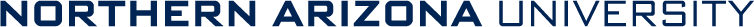 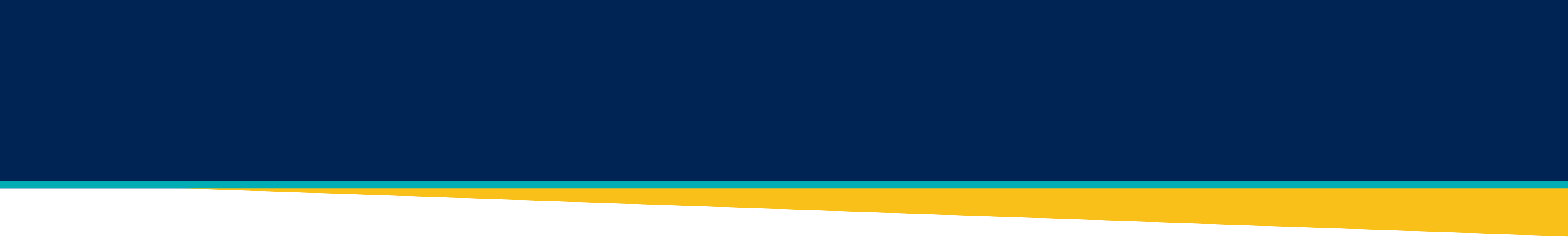 Important dates
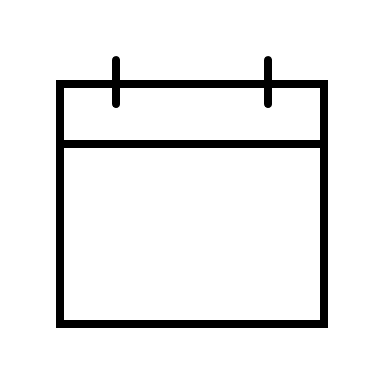 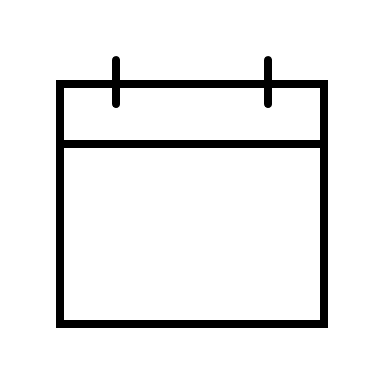 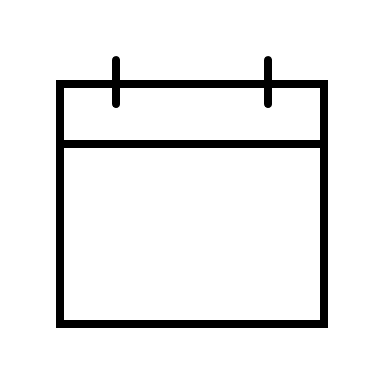 Mar 21
Feb 1
Apr 25
Event day!
8:30 am – 4 pm
Registration 
Opens
Last day to register to present
More information available at nau.edu/symposium
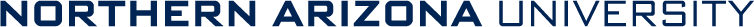 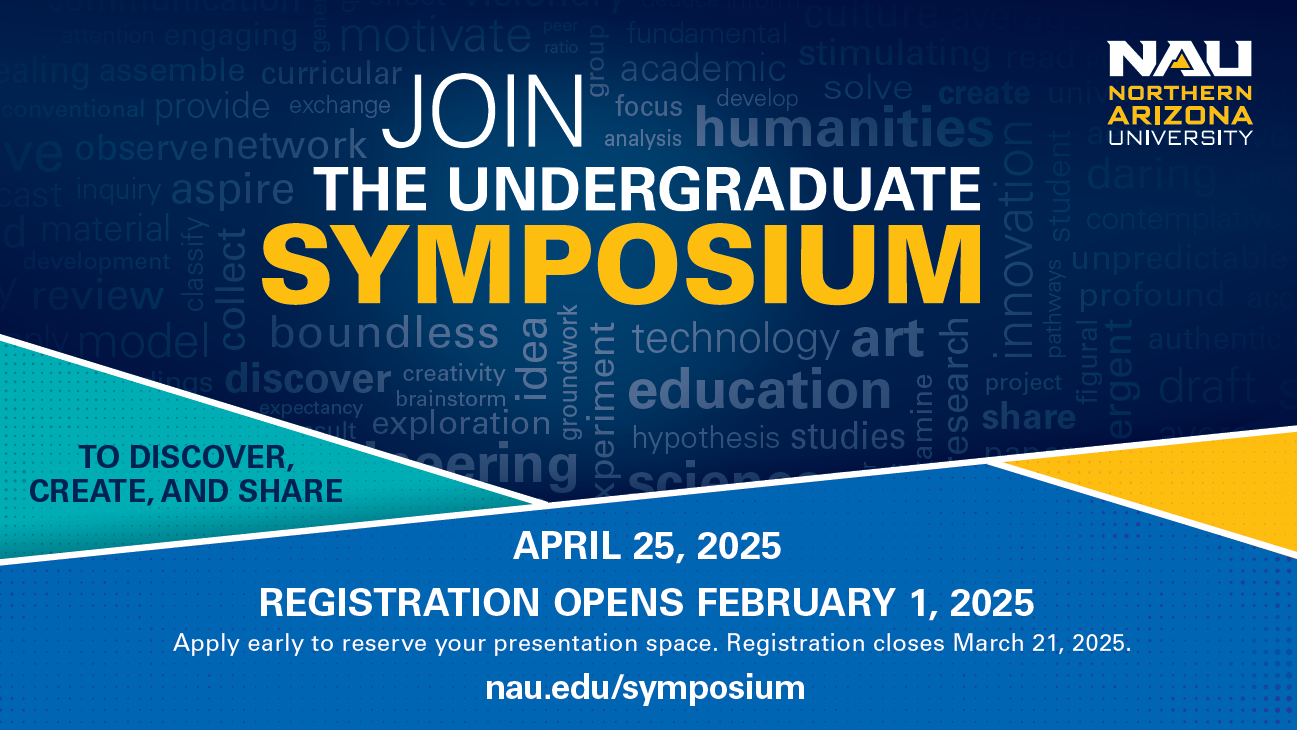 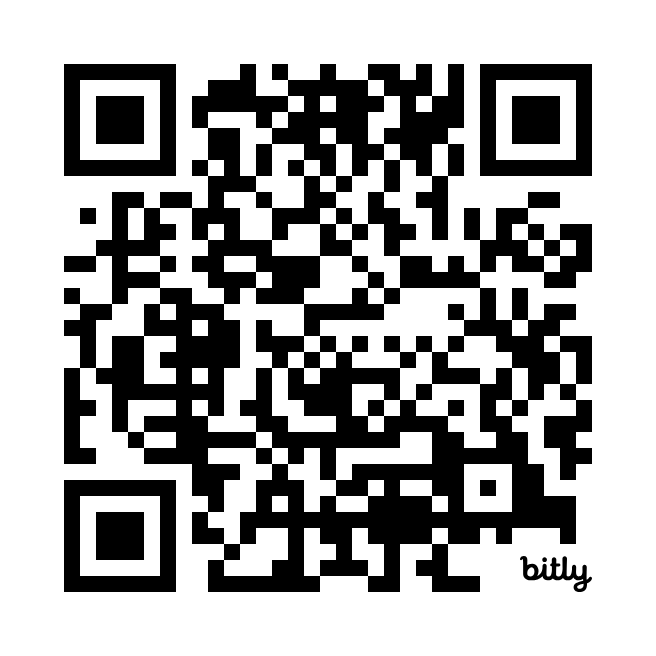